МБОУ  ДОД «Дворец творчества детей  и молодежи»
Музыкальная копилка
знаний
Маленьких Татьяна  Анатольевна
Правила игры
Копилка знаний
1
3
2
2
5
3
4
4
5
5
1
6
6
7
4
8
2
9
6
10
3
11
1
12
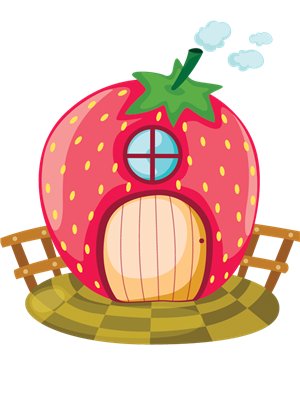 Выход
Ресурсы
Закончить игру
Вопрос №1
Оркестровое вступление к опере, балету, музыкальному спектаклю.
Увертюра
Ответ
Выход
Назад
Вопрос №2
Музыкальное произведение для голоса без слов
Вокализ
Ответ
Выход
Назад
Вопрос №3
Он с музыкантом выступает,
Но сам в оркестре не играет.
Он молча должен лишь стоять,
Тетрадку с нотами держать.
Пюпитр
Ответ
Выход
Назад
Вопрос №4
Что обозначает слово «полифония»
Многоголосие
Ответ
Выход
Назад
Вопрос №5
Музыкальное произведение крупной формы для солирующего инструмента и оркестра
Концерт
Ответ
Выход
Назад
Вопрос №6
Первую в школе все изучают,
Ну а второй из двустволки стреляют.
Третью исполнят  нам два барабана
Иль каблуки отобьют её рьяно.
Дробь
Ответ
Выход
Назад
Вопрос №7
Как называется окраска звуков в музыке?
Тембр
Ответ
Выход
Назад
Вопрос №8
Как называется ансамбль из пяти исполнителей?
Квинтет
Ответ
Выход
Назад
Вопрос №9
Русский струнный щипковый инструмент с корпусом треугольной формы и тремя струнами
Балалайка
Ответ
Выход
Назад
Вопрос №10
Большой коллектив музыкантов, играющих на различных инструментах и совместно исполняющих написанные для данного состава произведения
Оркестр
Ответ
Выход
Назад
Вопрос №11
Какая «танцевальная» птица есть в природе?
Чечётка
Ответ
Выход
Назад
Вопрос №12
Рояль с баяном подружились
И навсегда объединились.
А ты названье угадаешь
Содружества мехов и клавиш?
Аккордеон
Ответ
Выход
Назад
Интернет-ресурсы
http://www.aeropodarok.ru/published/publicdata/AEROPODAROK/attachments/SC/products_pictures/024050_big.jpg- копилка
http://www.progimp.ru/i/albums/2011/07/0/888.jpg - фон 
http://www.balloonhq.ru/upload/main/ee2/_pxuuxl%20mvdyf.jpg - розовый слонёнок
Выход
Назад
Спасибо!
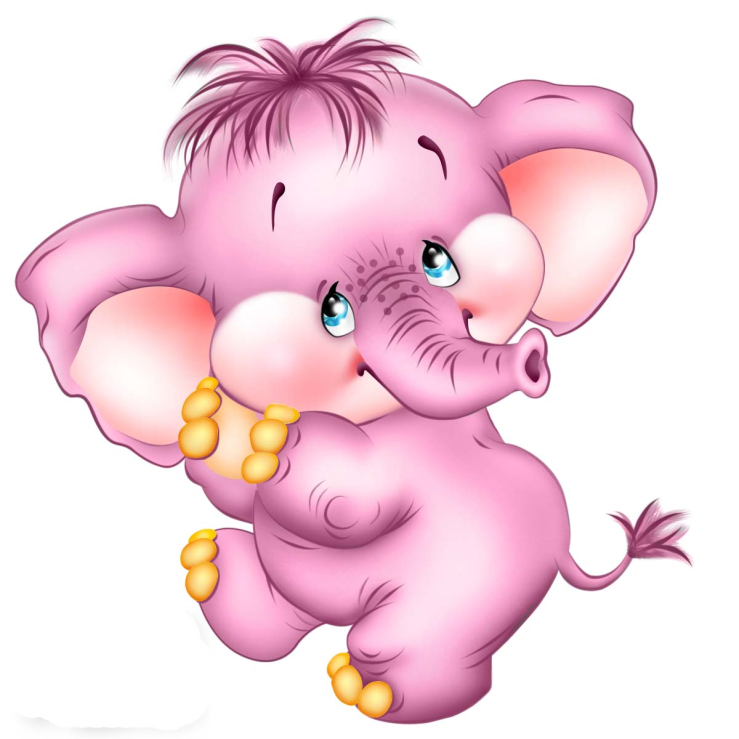 Выход